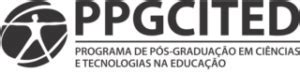 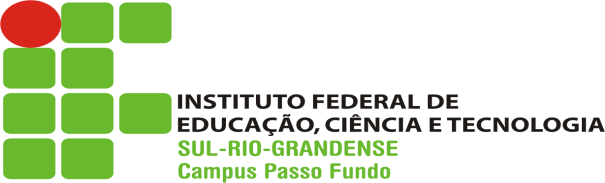 Ensinar: Uma Atividade Complexa e Laboriosa
VEIGA, I. P. A. Ensinar: uma atividade complexa e laboriosa. In: VEIGA, I. P. A (org.). Lições de Didática. Campinas: Papirus, 2006.
O que é ensinar?
Sentir primeiro, pensar depois 
Perdoar primeiro, julgar depois 
Amar primeiro, educar depois
 Esquecer primeiro, aprender depois 
Libertar primeiro, ensinar depois 
Alimentar primeiro, cantar depois 
Possuir primeiro, contemplar depois 
Agir primeiro, julgar depois 
Navegar primeiro, aportar depois 
Viver primeiro, morrer depois

 Mário Quintana
O ato de ensinar
O processo de ensino tem por objetivo dar resposta a uma necessidade: ensinar. O resultado do ensinar é dar respostas a uma outra necessidade: a do aluno que procura aprender. Ensinar e aprender envolvem o pesquisar. E essas três dimensões necessitam do avaliar. Esse processo não se faz de forma isolada. Implica interação entre sujeitos ou entre sujeitos e objetos.

Ilma Passos Alencastro Veiga
Perspectivas históricas do ensino
Uma das tarefas mais representativas do processo didático é o ensino, compreendido como “o modo peculiar de orientar a aprendizagem e criar cenários mais formativos entre docentes e estudantes, cuja razão de ser é a prática reflexiva e indagadora, adaptando a cultura e o saber acadêmico aos estudantes, em função dos valores educativos”. (Revilla e Matta).
Ensino: Modo de trabalho
Articula elementos:
Teorias de ensino
Buscam compreender a complexidade do processo;
Transitam por uma perspectiva mais conservadora e reducionista e assumem uma visão mais ampla;
De acordo com Rivilla e Motta, as teorias de ensino são: cognitivista, artística, compreensiva e sóciocomunicativa.
Teorias de ensino
A teoria cognitivista: O ensino como processo
de tomada de decisões;
 Foco na personalidade pensante do professor;
Professor e aluno são mediadores da interação formativa;
 Alunos “coprotagonistas” que atuam de forma singular para entender aprendizagens – significativas;
A teoria artística
Entre a estética criadora e o deleite poético – dupla face artística;
O ensino como arte – originalidade, por isso inconcluso – dessa forma planejado pelo professor;
Segue os princípios da: irrepetibilidade, potencialidade, perseverança, sensibilidade e estética.(p.16)
A teoria compreensiva do ensino
Conexão entre problemas e interesses concretos de professores e alunos;
Apresenta-se como uma prática singular, transformadora e contextualizada;
Implica em abertura e descoberta de significados;
Possibilita lidar com as incertezas – flexibilidade;
Agrega muitas ações formativas (p.16-17).
A teoria sociocomunicativa
O ensino como interatividade;
Orientado por intencionalidades;
O núcleo da comunicação é o discurso, os objetivos a compartilhar e o sentido que as pessoas outorgam a modos de viver e intercambiar símbolos e significados de sua realidade.
Técnica de leitura encadeada
Realizar a leitura seguindo a ordem da numeração em voz alta e socializar a compreensão do que leu;
Cada aluno terá 10 minutos para explanar o texto de sua ficha.
Após a explanação é permitido a interação do grupo.
Referências
CAMBI, F. História da pedagogia. São Paulo: UNESP, 1999. CANDAU, V. M. (org) A didática em questão. Petrópolis: Vozes, 1988. 
CASTRO, A; CARVALHO, A. M. P. (Orgs.). Ensinar a ensinar: didática para a escola fundamental e média. São Paulo: Pioneira, 2001.
COMÊNIO, J. A. Didática Magna. Lisboa: Fundação Calouste Gulbenkian, 1976.
FREIRE, P. Pedagogia da autonomia: saberes necessários à prática educativa. São Paulo: Paz e Terra, 1996.
GASPARIN, J. L. Comênio ou da arte de ensinar tudo a todos. Campinas: Papirus, 1994.
VEIGA, I. P. A. Ensinar: uma atividade complexa e laboriosa. In: VEIGA, I. P. A (org.). Lições de Didática. Campinas: Papirus, 2006.